Beatrice’s Goat
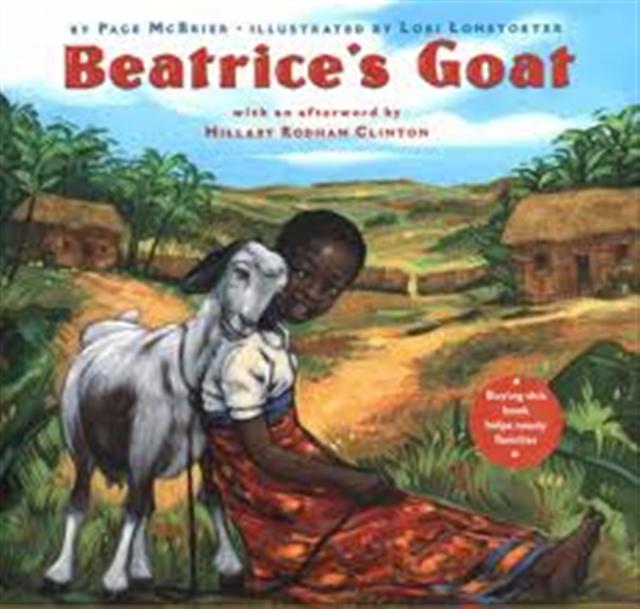 I can identify the characters in a story.
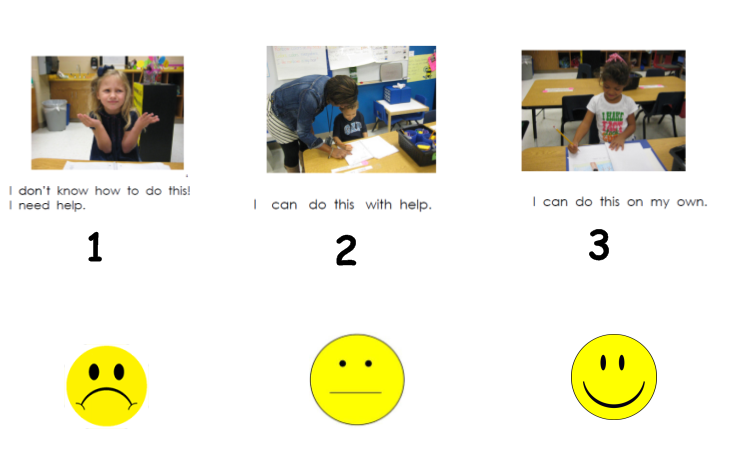 [Speaker Notes: I can identify the characters in a story.
*Score yourself]
Turn and Talk
[Speaker Notes: Turn and Talk; Show a picture of The Very Hungry Caterpillar .  Discuss Who, where, what!
 (character, setting, events)]
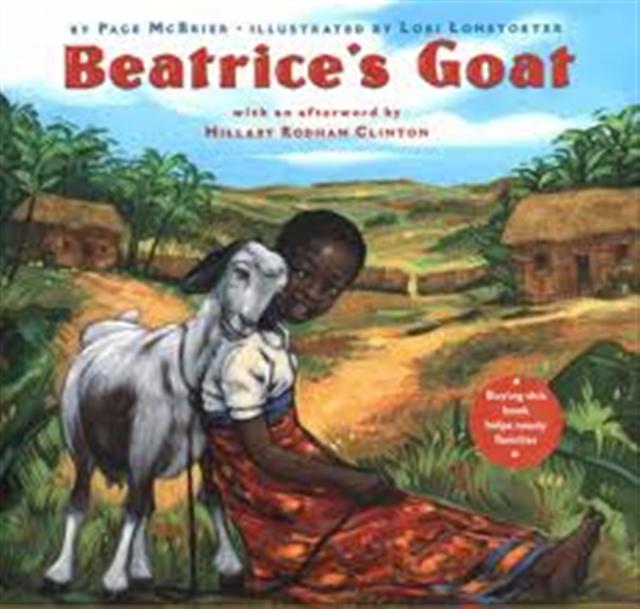 [Speaker Notes: Discuss what a character means and what we should be listening for before we begin reading.
Read Beatrice’s Goat]
Characters
Who were the characters in the story?
Glue down characters page and draw who the characters are in the story.
Come back to carpet to finish up whole groups discussion about characters.
[Speaker Notes: Give students time to draw the characters from the story in their notebooks. (Score RLK3) Whole group discussion.  Add to chart!]
I can identify the characters in a story.
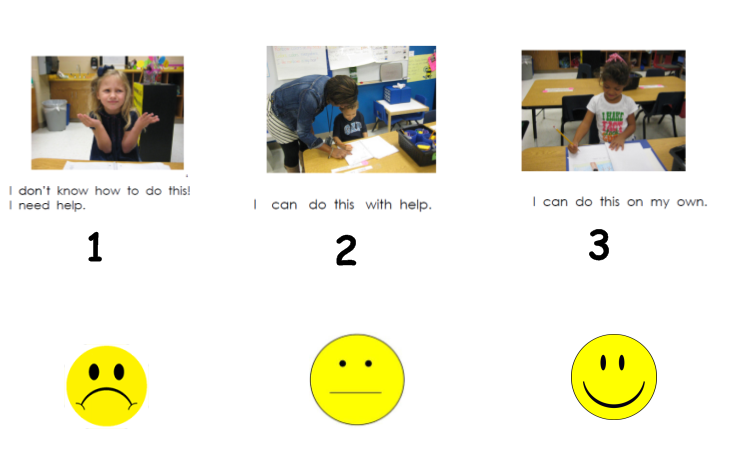 [Speaker Notes: I can identify the characters in a story.
*Score yourself]